Figure 3. Holeboard habituation is prevented by antagonism of D1/D5 receptors. Analysis of rearing (A) and dipping (B) ...
Cereb Cortex, Volume 22, Issue 9, September 2012, Pages 2131–2138, https://doi.org/10.1093/cercor/bhr297
The content of this slide may be subject to copyright: please see the slide notes for details.
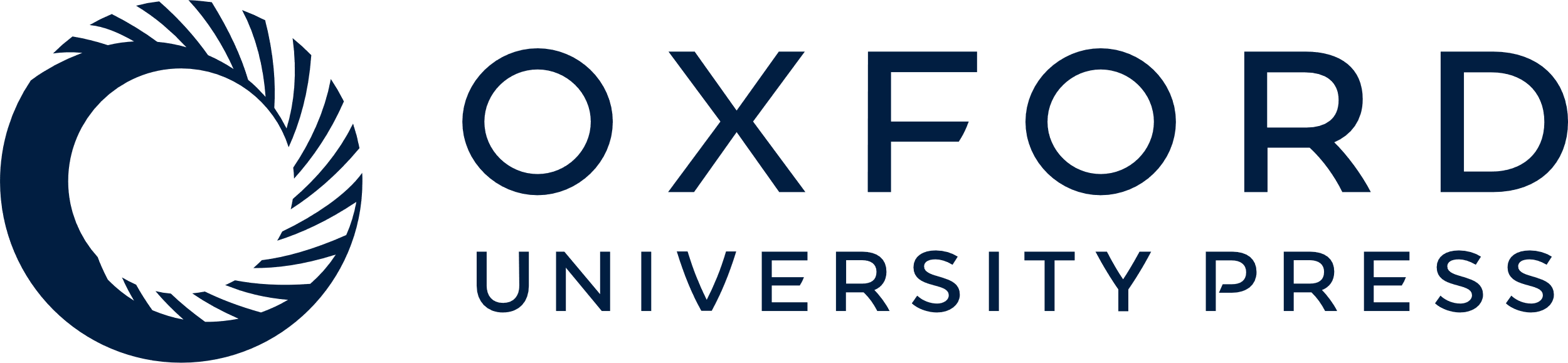 [Speaker Notes: Figure 3. Holeboard habituation is prevented by antagonism of D1/D5 receptors. Analysis of rearing (A) and dipping (B) behavior during exposure to the novel and familiar object–place configurations demonstrated that whereas vehicle-treated animals (n = 6) exhibited habituation to the object–place configuration (second exposure, 7 days after first exposure), animals treated with the D1/D5 antagonist SCH23390 (30 μg, n = 6) did not habituate. A third exposure to the same object–place configuration, 7 days after the second exposure, revealed habituation behavior in both the control and the antagonist-treated groups.


Unless provided in the caption above, the following copyright applies to the content of this slide: © The Authors 2011. Published by Oxford University Press.This is an Open Access article distributed under the terms of the Creative Commons Attribution Non-Commercial License (http://creativecommons.org/licenses/by-nc/3.0), which permits unrestricted non-commercial use, distribution, and reproduction in any medium, provided the original work is properly cited.]